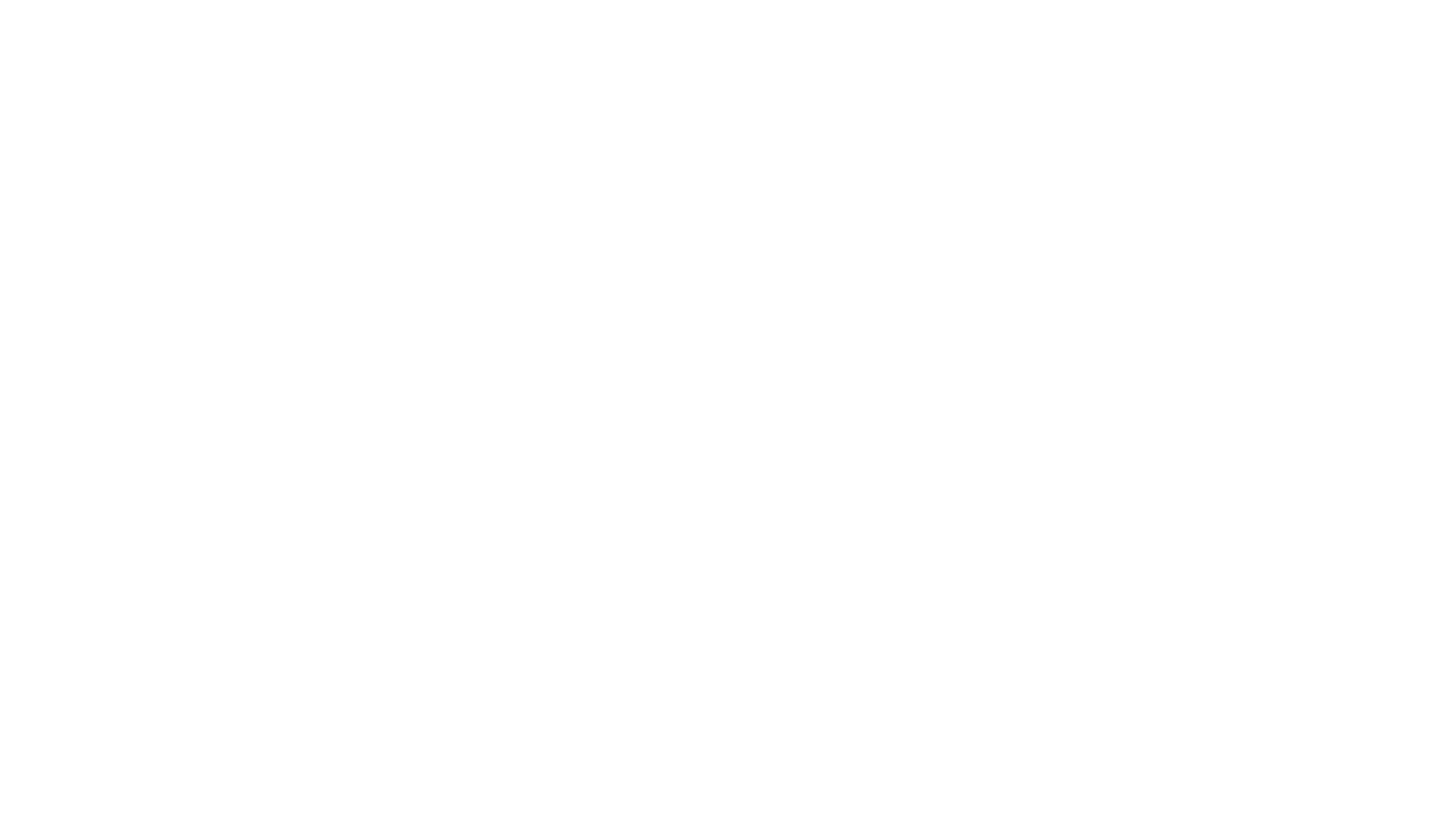 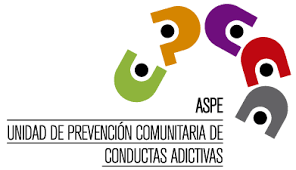 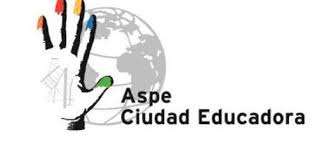 Actividades creativas
Para la Gestión Emocional
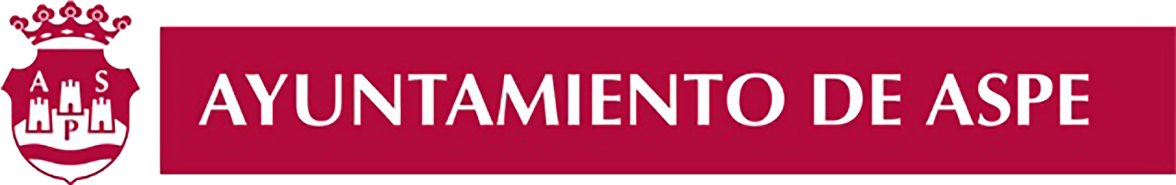 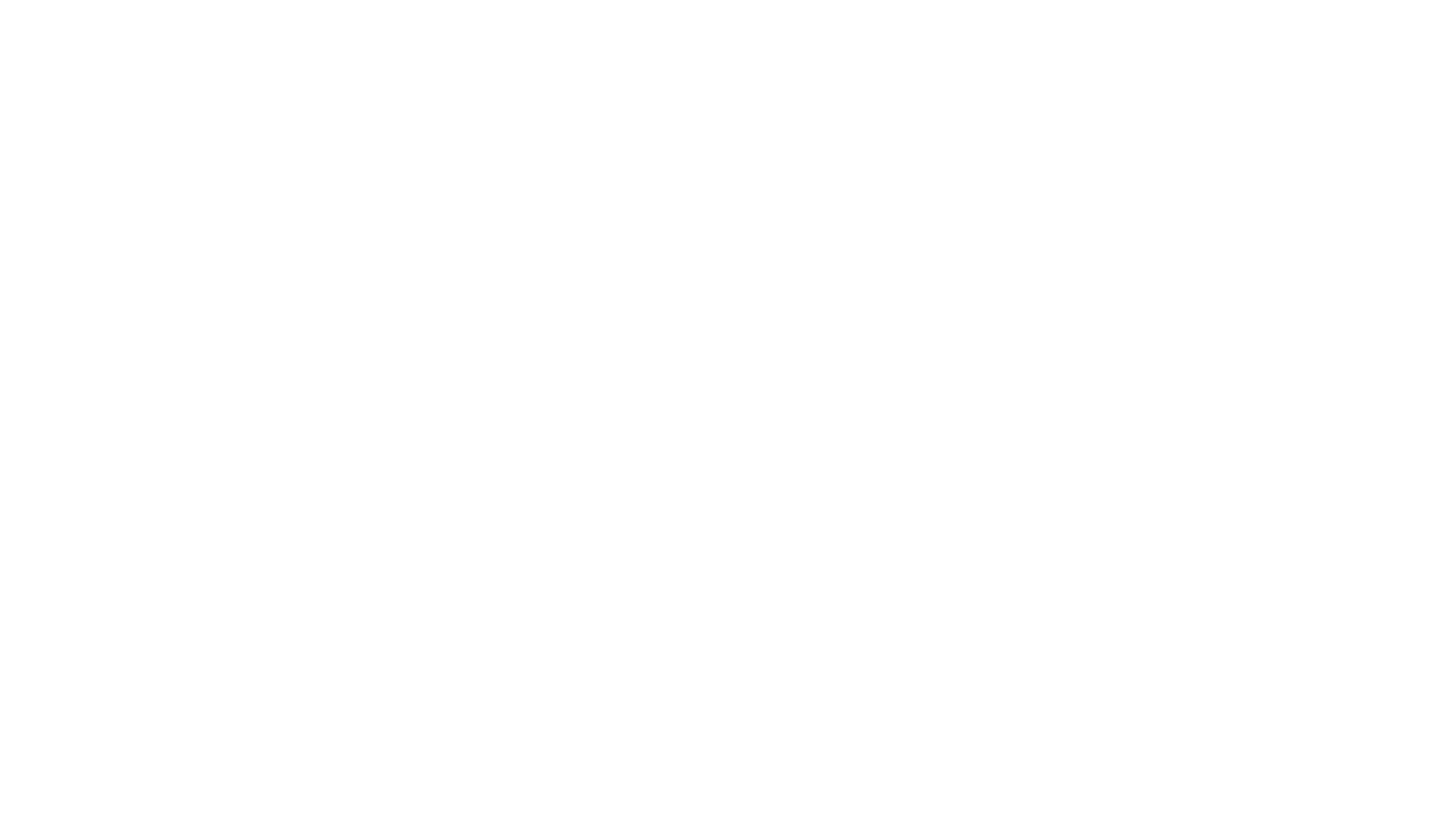 Sopla tus miedos: continúa el dibujo escribiendo y rayando tus miedos, ansiedades y inquietudes hasta que desaparezcan…
 
 
                                                         sensación de amenaza
			             sentirse          perdido/a
Lo desconocido 
Sentirse perdido/a                       contagio del COVID-19
                     sensación de no poder con
                          algo que nos supera
Vamos a liberarnos del miedo
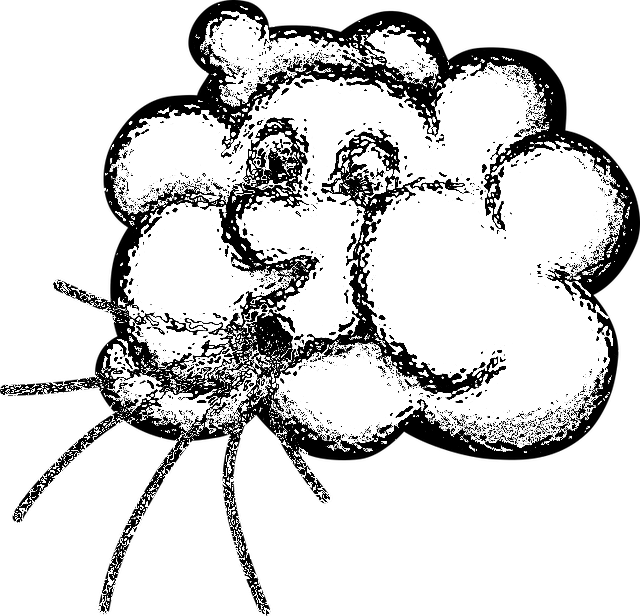 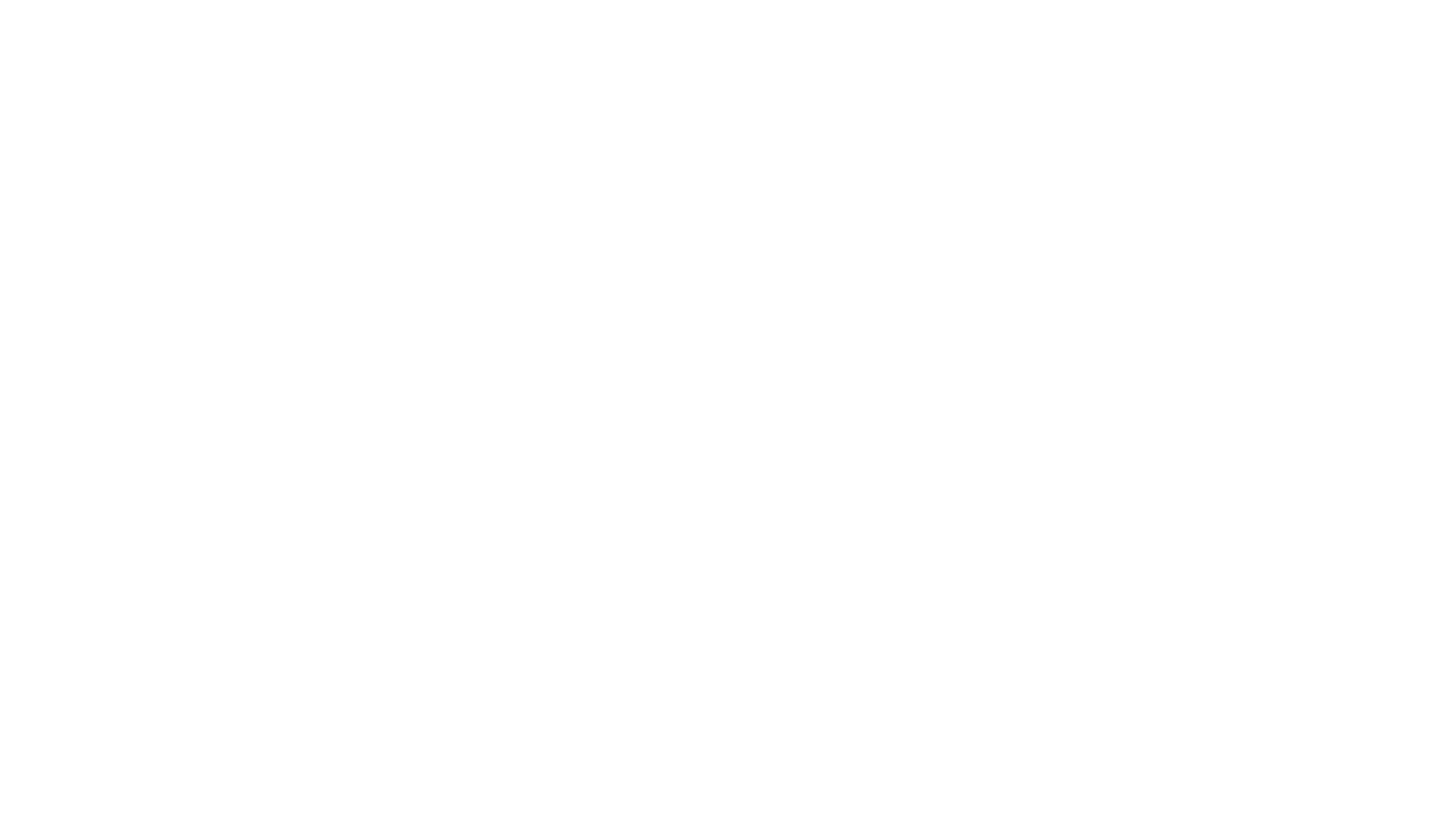 Haz una lista: de todo lo que te crea ansiedad,        angustia, estrés o miedo.
 
 
 
 
 
 
 
 
 
 
 



 

No olvides reconocer en que parte o partes del cuerpo notas esta emoción.
Vamos a liberarnos del miedo
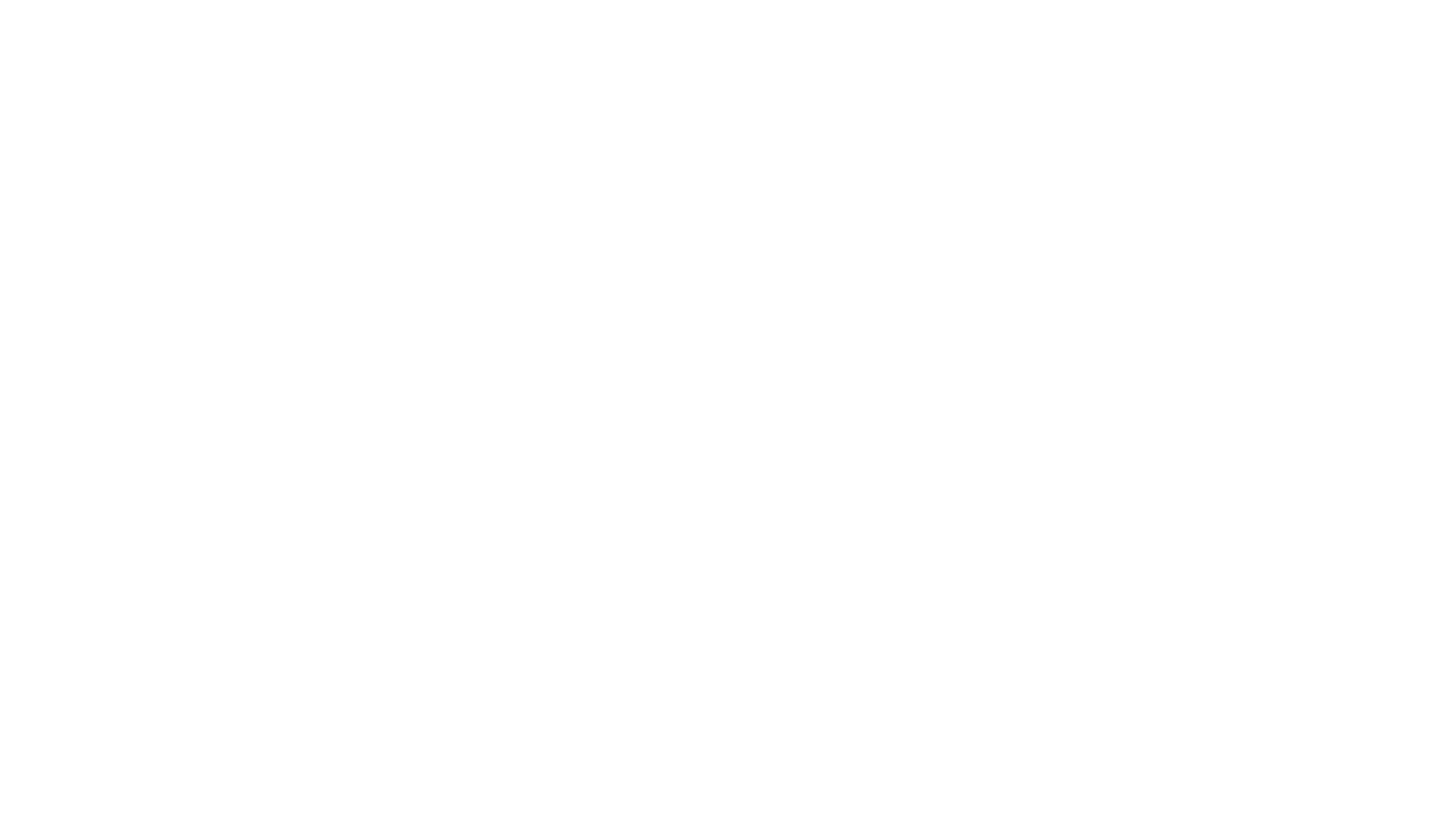 El COVID-19 de los miedos: escribe un miedo o temor en cada pata del virus. Luego elimina, fulmina, desintegra al COVID. Que desaparezca.
Vamos a liberarnos del miedo
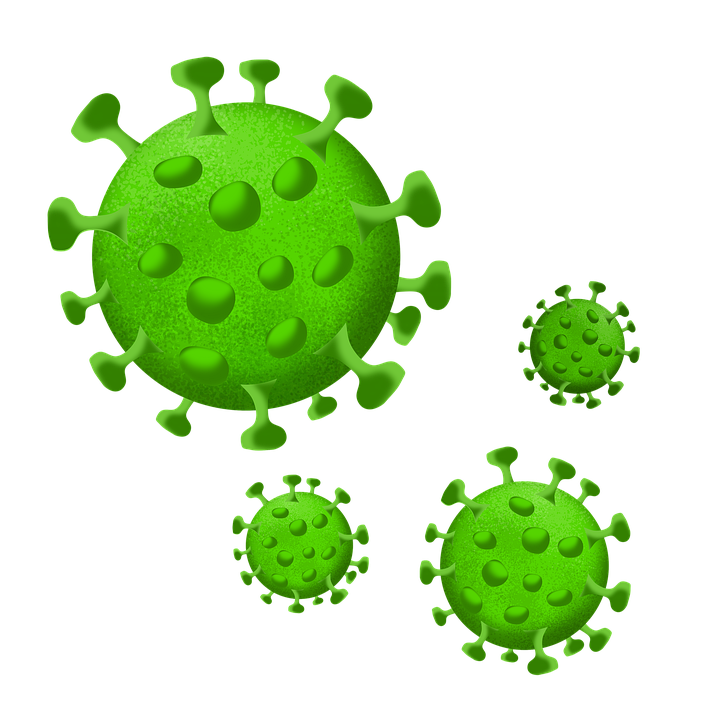